BUSINESS INTRODUCTION LETTER
Oct 2021
An Giang Import Export Joint Stock Company
Angimex
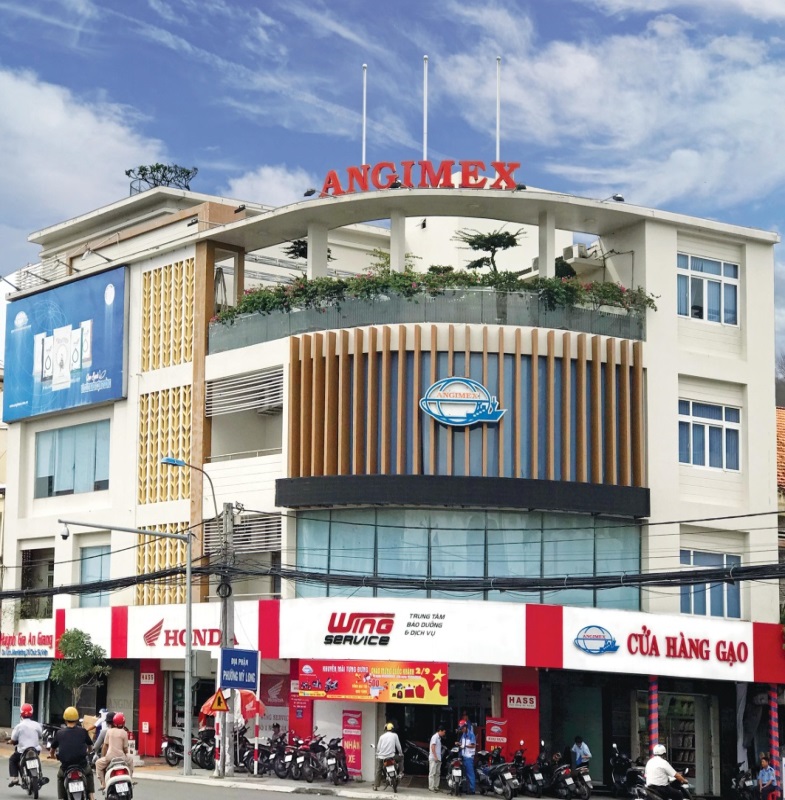 1976
Established
Equitized
2008
2012
Listed
Subsidiaries established
2020
Authorized capital
182
Address: 01 Ngo Gia Tu, Long Xuyen City, An Giang
Outstanding Achievements
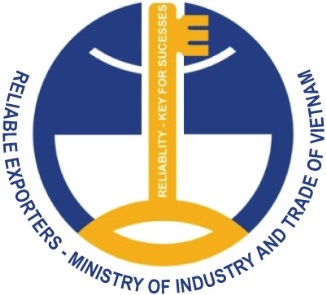 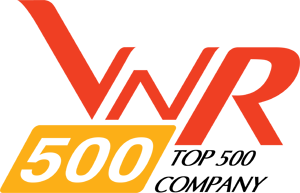 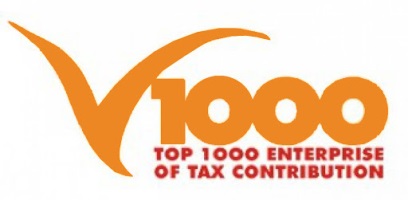 Top 1,000 enterprise of tax contribution
Top 500 largest enterprises in Vietnam
Reliable Exporters – Ministry of Industry and Trade of Vietnam
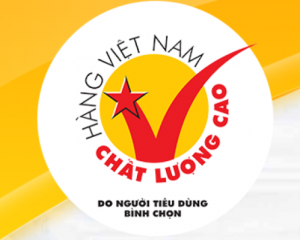 Vietnamese High quality goods voted by consumers
Our development strategies
Trusted production and trading of rice: Connect with farmers to produce rice that meet European quality standards; organic rice,…
Agricultural materials: trading organic fertilizers, micro-organic fertilizers and rice seeds in the direction of clean agriculture
Trading services: trading in automobiles, motorcycles and spare parts in An Giang and neighboring provinces
Main business of Subsidiaries
Rice Industry
Angimex Food Co Ltd.,
1
Trade - Service
Angimex Furious Co Ltd.,
2
Agriculture Materials 
Dasco Co Ltd.,
3
Rice Industry
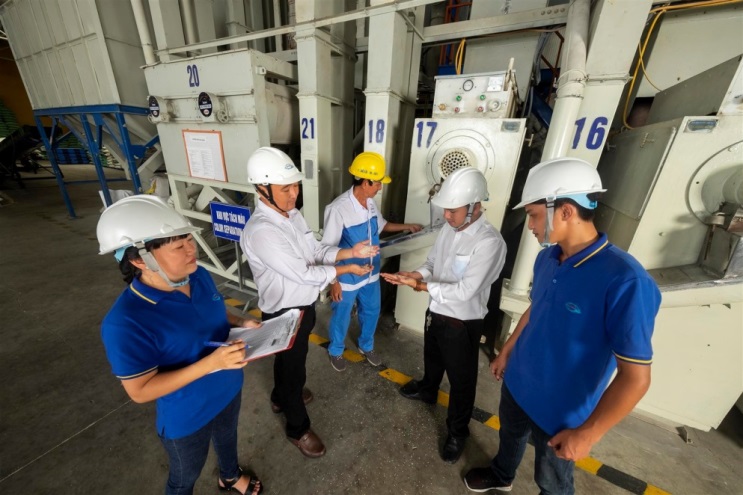 1
Export
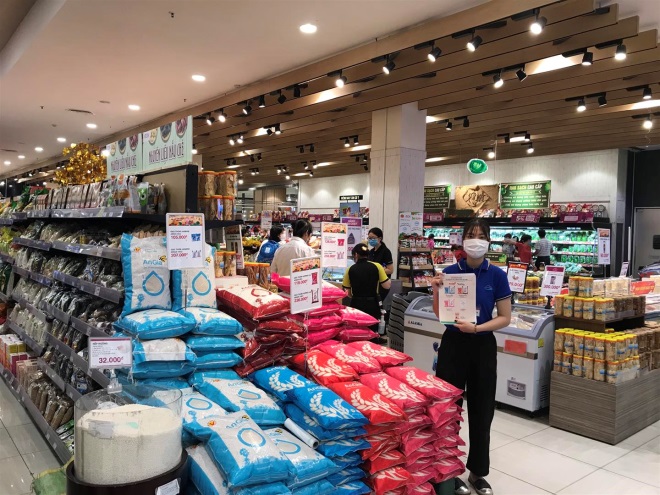 2
Domestic
Competing Capability
Competing Capability
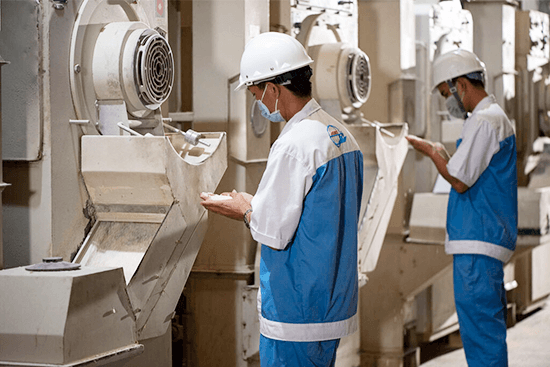 We invested in advanced equipment such as: metal detectors, automatic bag counting dosing machines, the 6-sided vacuum bagging machines, etc. The product quality control management department met international standards fully equipped with the following equipment: whiteness meter, amylose meter, humidity meter, broken rice degree analysis equipment, martial peeling machine, mini whitening machine, etc. Angimex is proud to be an enterprise that uses advanced equipment in rice production for domestic and overseas markets.
PRODUCTION LINE, STORAGE
Competing Capability
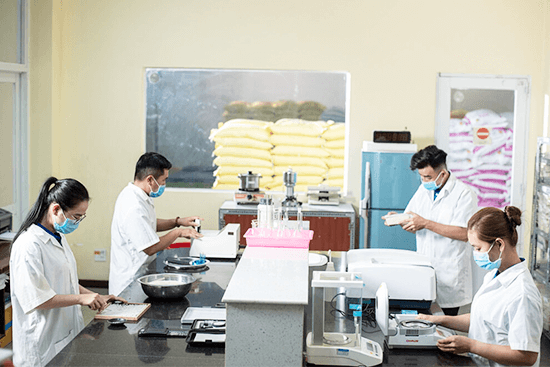 We had modern technology laboratory to study rice condition. In addition, there is also a sample room to analyze the format, taste, smell and color of rice to develop strong quality provided to customers.
QUALITY CONTROL
Raw Material Area
We help farmers produce sustainably, synchronously apply technical solutions to improve productivity and quality, incomes. We also sent a team of technical staff who accompany the farmers to visit rice fields regularly, consult on production techniques as well as worn and pests prevention in rice fields, to ensure the growth of rice plants in the best condition. This makes stabilize the quantity and quality of sources that meet Europe standards for all our products. We are proud of as one of the biggest Vietnamese rice exporter to Europe in last years.
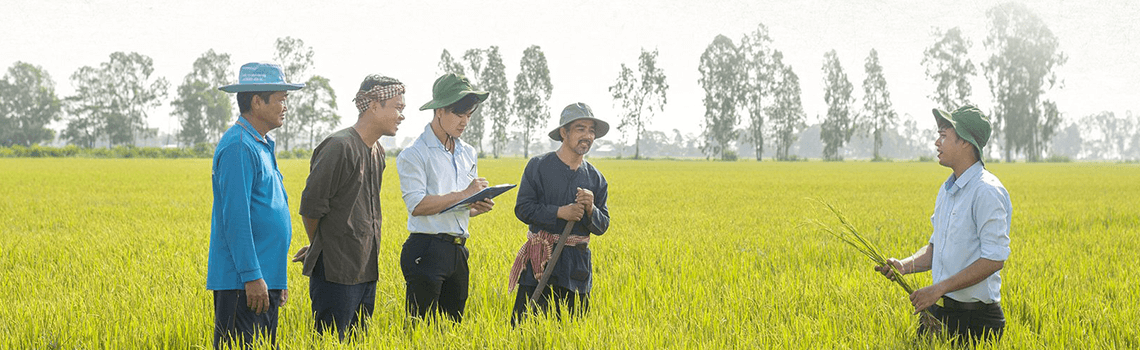 Quality Certificate
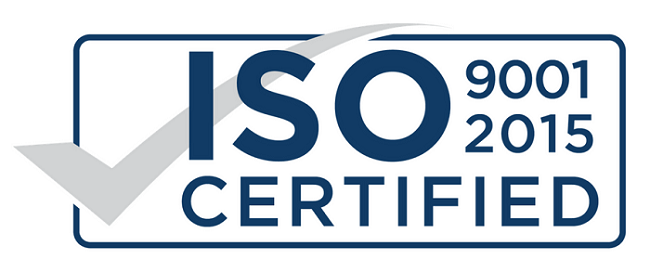 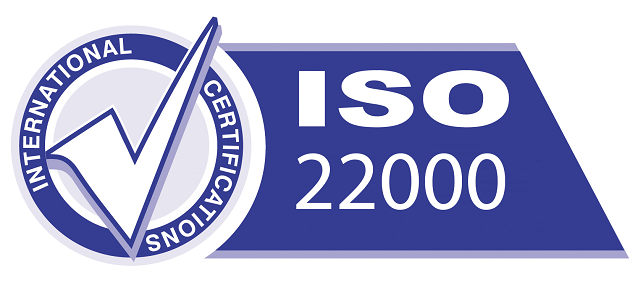 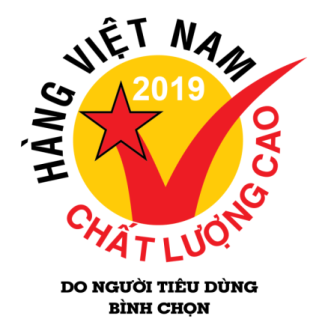 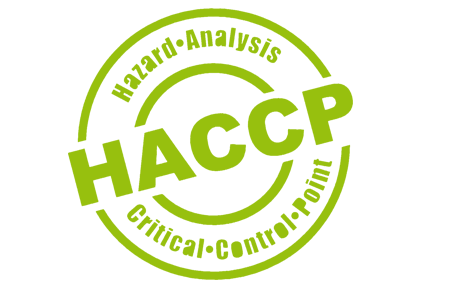 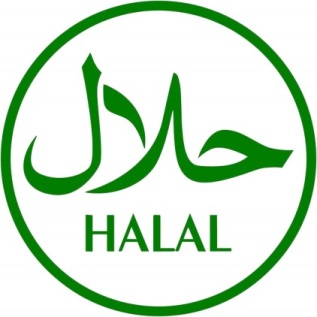 International Markets
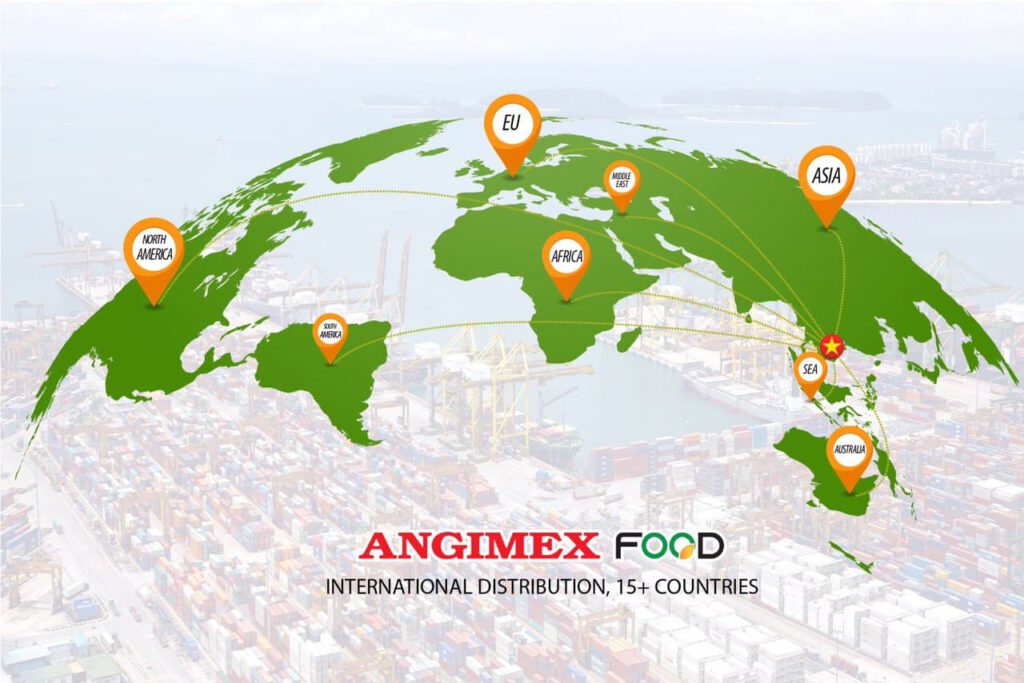 Annual export:
200.000 – 250.000 TONSExport markets:Europe, Singapore, Hong Kong, Middle East, Philippines, Malaysia, Africa, USA…
Domestic Market
Consumption:
Supply rice for industrial kitchens & horeca channel.
Supermarket systems: (Aeon, Mega Market, Emart, Bach Hoa Xanh, CircleK, etc.)

Production:
We provide the rice materials in large quantity, meeting strict microbiological standards of food manufacturing enterprises: beer, cake, flour, instant noodles, etc.
Rice types are processed according to special procedures, especially in terms of strict food safety and hygiene factors that must be assessed by customers who choose suppliers according to strict procedures.
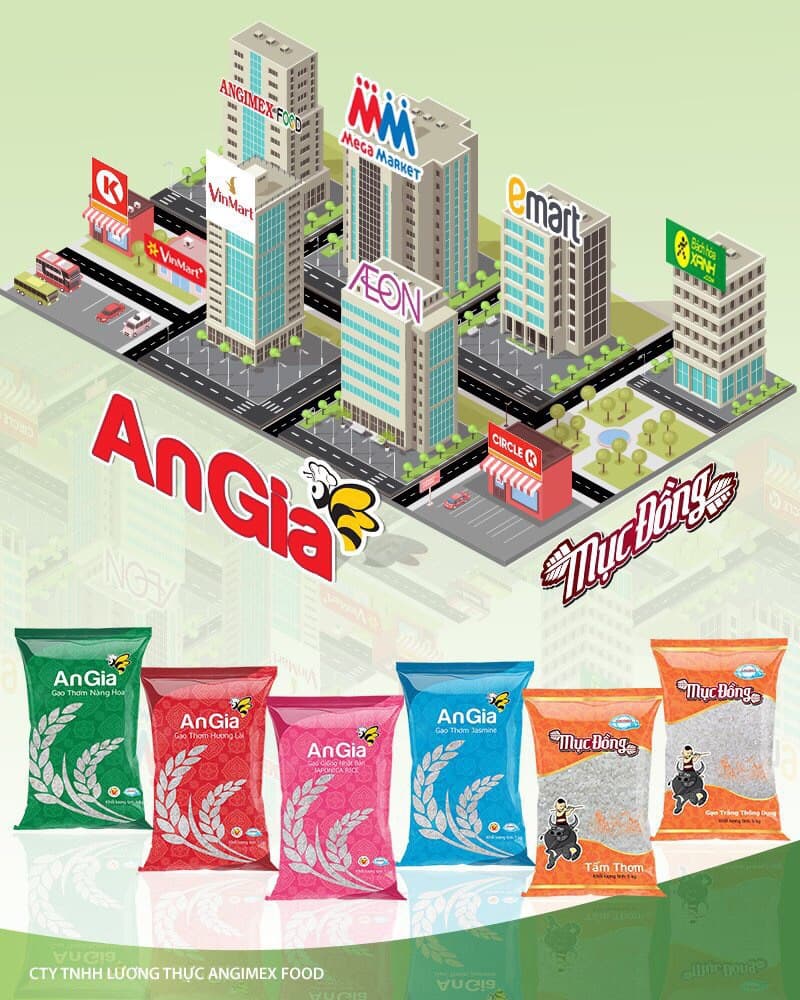 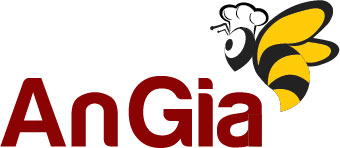 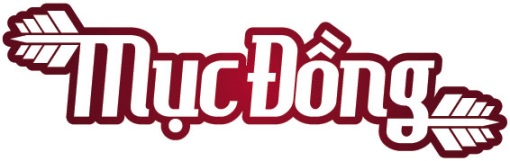 Our partners
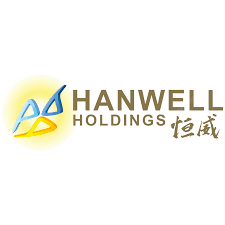 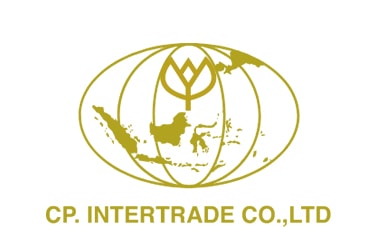 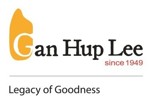 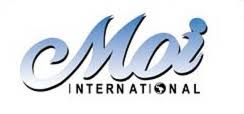 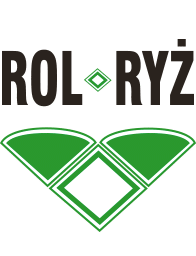 Europe market:

10 years+ experience

Annual volume:
 10,000–15,000 tons.
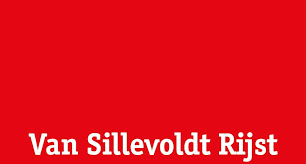 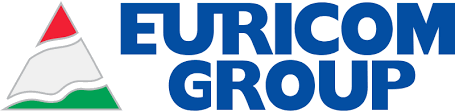 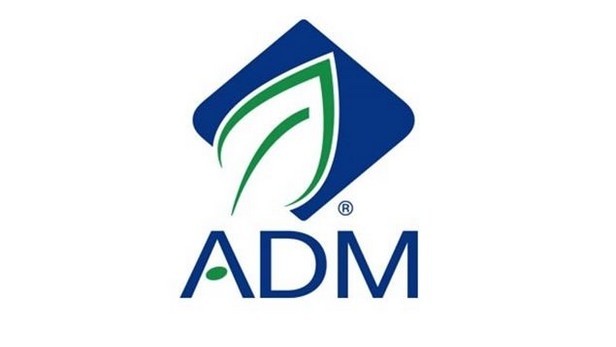 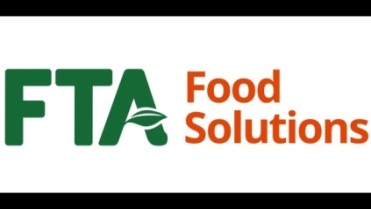 Export partners
Our partners
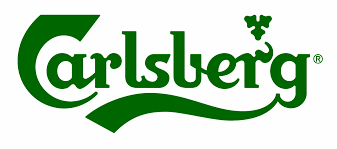 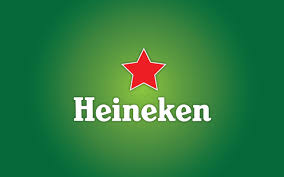 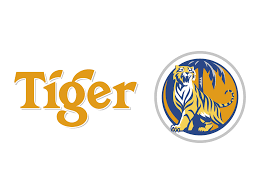 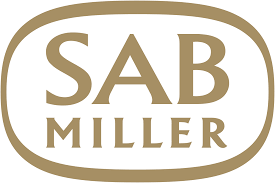 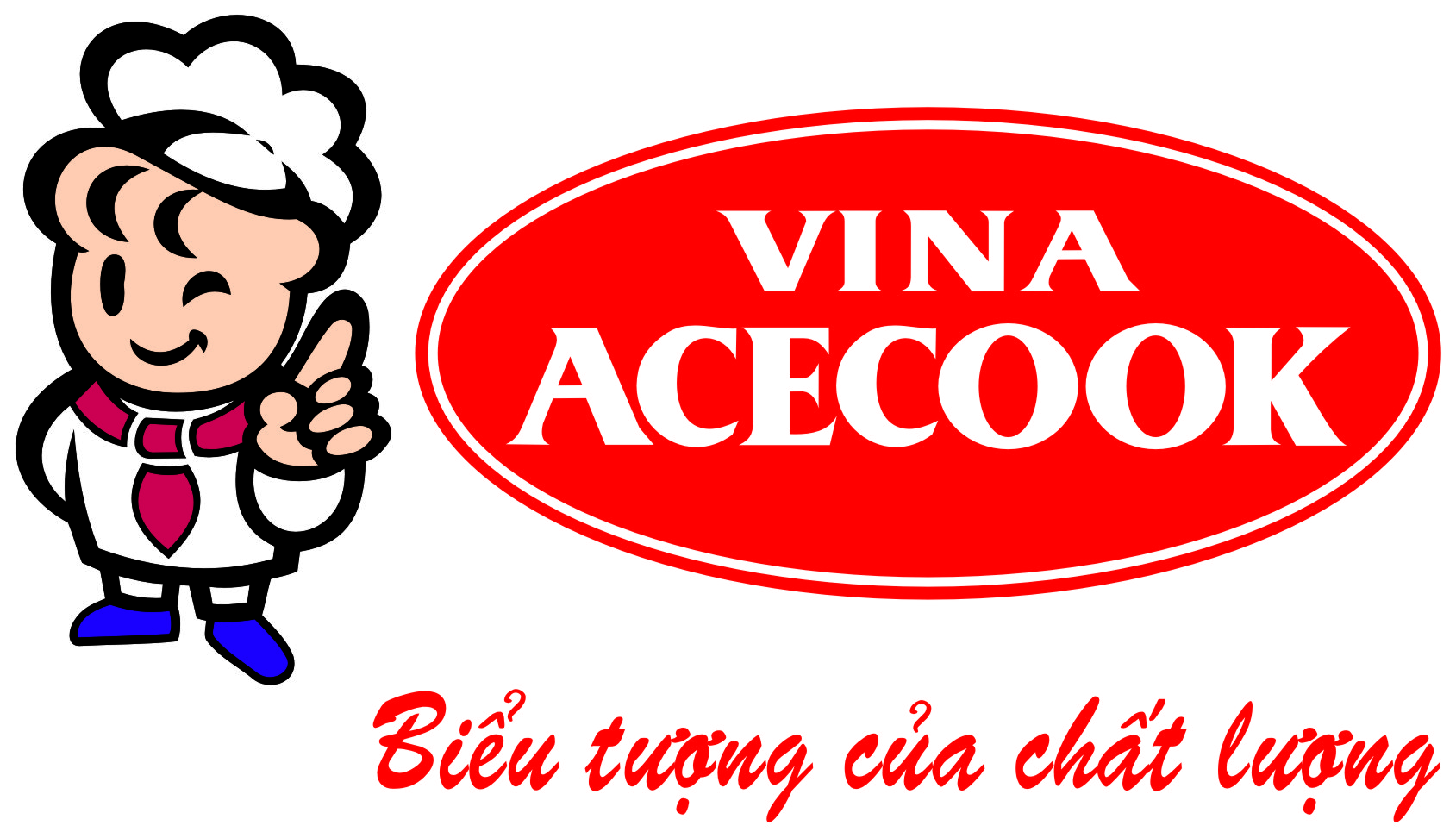 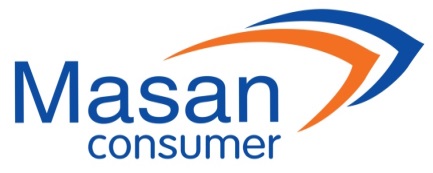 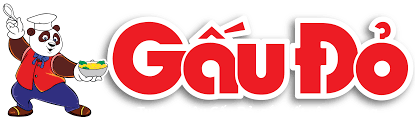 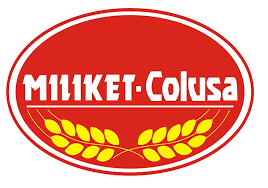 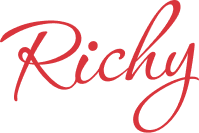 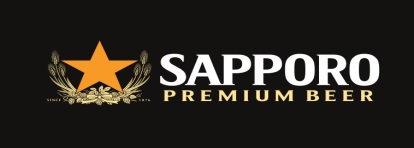 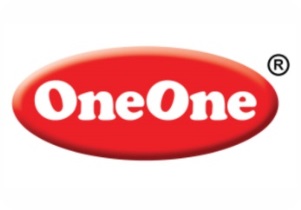 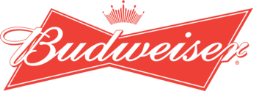 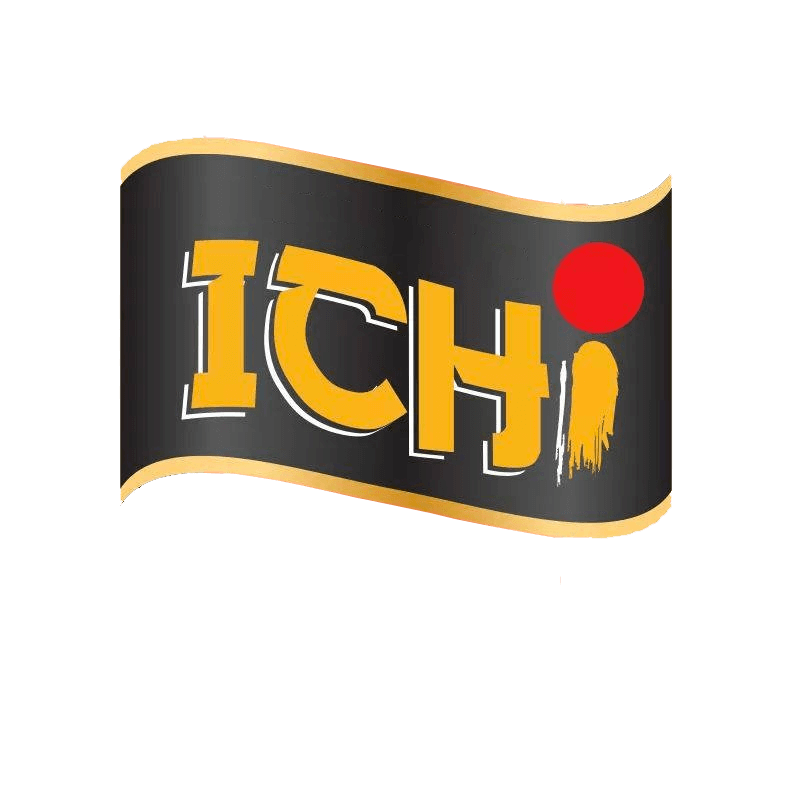 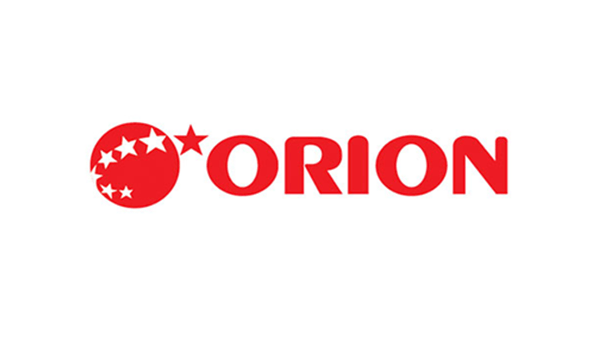 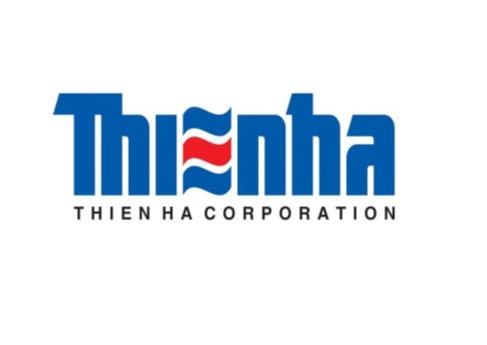 B2B partners
Our partners
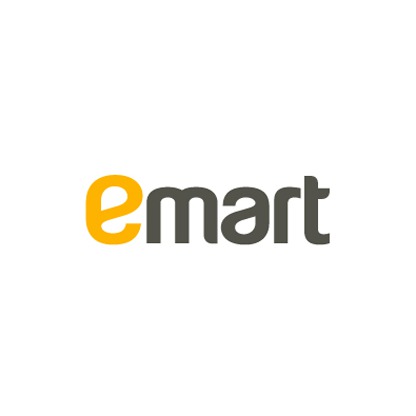 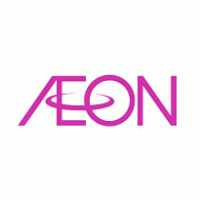 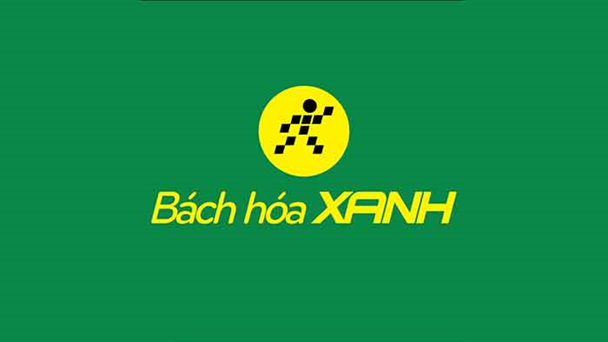 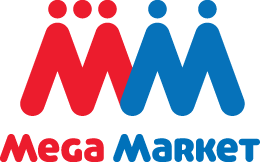 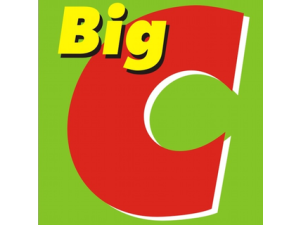 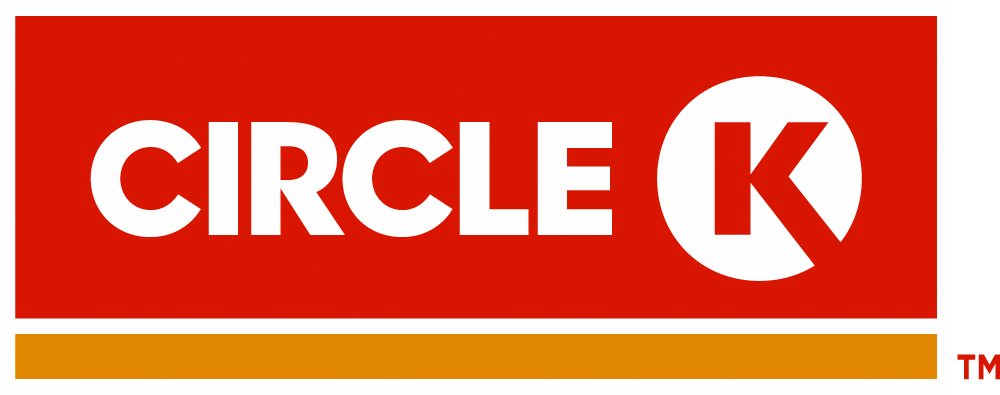 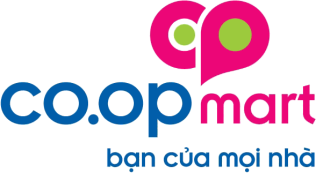 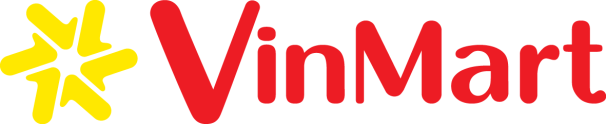 Partners in supermarket, convenience store
Contact Us
Website: 	www.angimex.com.vn
		www.angimexfood.com

Email: 		rice@angimex.com.vn

Tel: 		(+84) 296 3 841 548